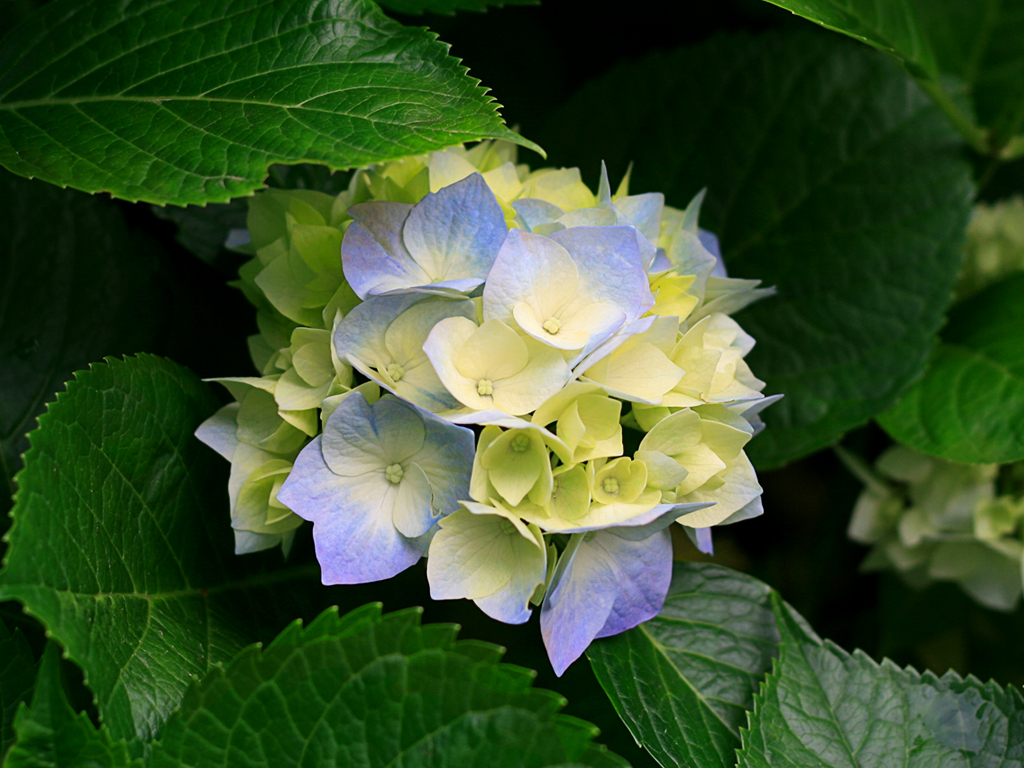 স্বা
গ
ত
ম
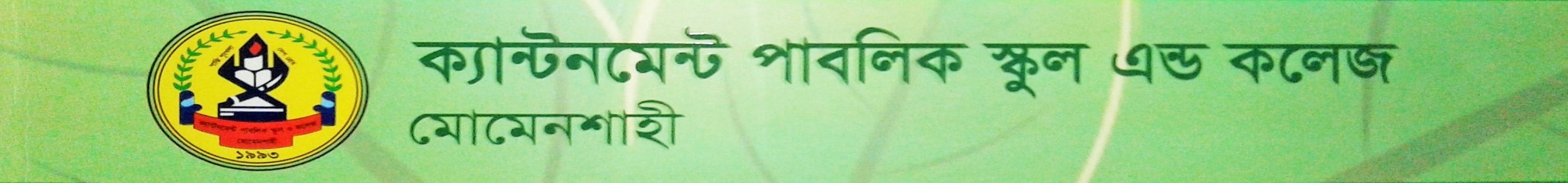 c~e©cvV hvPvBga¨ÑÔAÕ D”Pvi‡Yi 3wU wbqg
AvR‡Ki cvV
evsjv D”Pvi‡Yi wbqg
 
AšÍ¨ÑÔAÕ D”Pvi‡Yi wbqg
পাঠ-৩/৩
AvR‡Ki cvV: evsjv D”Pvi‡Yi wbqg| cvVÑ3 
wkLbdj
এই পাঠ শেষে wkÿv_©xiv: প্রমিত বাংলা উচ্চারণের নিয়মগুলো 
1| ej‡Z cvi‡e|
2| wjL‡Z cvi‡e|
3| k‡ãi D”Pvi‡Y cÖ‡qvM Ki‡Z cvi‡e|
AšÍ¨ -A	kãv‡šÍi ÔAÕ evsjv fvlvq ms¯‹…Z ev cÖvK…‡Zi g‡Zv D”PvwiZ nq bv| GB ÔAÕ- aŸwbwU c~e©eZ©x e¨Äbe‡Y© wjß ev wg‡k _v‡K e‡j cÖvqk nmšÍiƒ‡c D”PvwiZ n‡q _v‡K| h_v : bvK&, Kvb&, nvZ&, RvZ&, gvb&, avb&, Kvg&, Ni&, ei&, Quv`&, Rvg&, _vb&, `vuZ&, cvZ&, AvU&, bvU&, NU&, evb&, Mvb&, cywjb&, gwjb&, MvQ&, gvQ&, w`em& BZ¨vw`| wKš‘ me©ÎB G-iƒc D”PvwiZ nq bv, †¶Îwe‡k‡l GB ÔAÕ iw¶Z nq Ges ÔIÕ- KvivšÍ D”PvwiZ nq| ‡hgb:
  1.evsjv fvlvq †ek wKQz we‡kl‡Y A_ev we‡klYiƒ‡c e¨eüZ c‡`i ÔAÕ jyß bv n‡q I- KvivšÍ D”PviY n‡q _v‡K| h_v : Kvj (we‡klY ÔKv‡jvÕ wKš‘, we‡kl¨ Kvj&), fvj [fv‡jv wKš‘ we‡kl¨ fvj& (Kcvj&)], LvU (Lv‡Uv wKš‘ we‡kl¨ LvU&), †QvU (‡Qv‡Uv), eo (e‡ov), GZ (A¨v‡Zv), KZ (K‡Zv), hZ (R‡Zv), †nb (n¨v‡bv) BZ¨vw`|
2.	evsjv fvlvq e¨eüZ †ek wKQz wØiy³ kã we‡klYiƒ‡c e¨eüZ n‡j cÖvqk AwšÍg ÔAÕ I- KvivšÍ D”PviY nq| h_v : Kvu`-Kvu` (Kvu‡`v-Kuv‡`v), Kj-Kj (K‡jv-K‡jv), co-co (c‡ov-c‡ov), eo-eo (e‡ov-e‡ov), Qj-Qj (Q‡jv-Q‡jv), Si-Si (S‡iv-S‡iv), mvR-mvR (kv‡Rv-kv‡Rv), eva-eva (ev‡av-ev‡av) BZ¨vw`|

**	e¨wZµg : KiKi (Ki&&Ki&), LoLo (Lo&&Lo&), gogo (go&&go&), MiMi (Mi&Mi&), ZiZi (Zi&Zi&) BZ¨vw`| 
 
3.	11 †_‡K 18 ch©šÍ msL¨vevPK k‡ãi †kl-ÔAÕ iw¶Z Ges ÔIÕ-KvivšÍ D”PvwiZ n‡q _v‡K| h_v : (11) GMvi (A¨vMv‡iv), (12) evi (ev‡iv), (13) †Zi (Z¨v‡iv), (14) †PŠ‡Ïv (†PvD`&‡`v > †Pv`&†`v), (15) c‡bi (‡cv‡b‡iv), (16) †lvj (‡kv‡jv), (17) mZi (kZ†iv> k‡Z‡iv) Ges (18) AvVvi (AvVv‡iv)|
4.	ÔAvbÕ (Av‡bv)- cÖZ¨qvšÍ k‡ãi AwšÍg ÔAÕ I ÔIÕ-KvivšÍ D”PvwiZ| h_v : Kivb (Kiv‡bv), Zvovb (Zvov‡bv), ejvb (ejv‡bv), mvuZivb (kuvZ&iv‡bv), †`Lvb (`¨vLv‡bv), †kLvb (†kLv‡bv), †jLvb (†jLv‡bv), cvVvb (cvVv‡bv) BZ¨vw`| Z‡e †`Lvb, cvVvb, Pvjvb G-¸‡jv me©Î AbyÁvq nmšÍ D”PviY n‡q _v‡K|
5.	ÔZÕ (³) Ges ÔBZÕ cÖZ¨q‡hv‡M mvwaZ ev MwVZ we‡klY k‡ãi AšÍ¨ ÔAÕ D”Pvi‡Y I- KvivšÍ n‡q _v‡K| †hgb : nZ (n‡Zv), gZ (g‡Zv), MZ (M‡Zv), bZ (b‡Zv), iZ (i‡Zv), wbqwgZ (wb‡qvwg‡Zv), cwVZ (†cvwV‡Zv), PwjZ (‡Pvwj‡Zv), MxZ (wM‡Zv), cÖxwZ (wcÖ‡Zv), iw¶Z (†ivK&wL‡Zv), bxZ (wb‡Zv), a„Z (a„‡Zv), g„Z (g„‡Zv), wew`Z (wew`‡Zv), ÁvZ (Mu¨v‡Zv), cixw¶Z (‡cvwiK&wL‡Zv), ewÂZ (†evb&wP‡Zv) BZ¨vw`| 
** 	wKšZy Gi g‡a¨ †Kv‡bv kã hw` we‡kl¨iƒ‡c e¨eüZ nq ZvÕn‡j AwšÍg ÔAÕ wejyß n‡q nmšÍiƒ‡c D”PvwiZ nq| h_v: MxZ (wMZ&), gZ (gZ&), iw¶Z [‡ivK&wLZ& (c`we)], cvwjZ [cvwjZ& (c`we)], cixw¶Z [(†cvwiK&wLZ&), Rb‡gR‡qi wcZvi bvg, cvÐeMY G‡K ivR¨fvi w`‡q gnvcÖ¯’vb K‡ib|]
6.	ÔBÕ wKsev ÔGÕ-Kv‡ii ci ÔqÕ (=ÔBAÕ) _vK‡j, †mB ÔqÕ nmšÍiƒ‡c D”PvwiZ bv n‡q cÖvqk ÔIÕ- Kv‡ii g‡Zv D”PvwiZ n‡q _v‡K| †hgb : wb‡Y©q (wbi&‡b‡qv), wcÖq (wcÖ‡qv) w¤ªq ( wgª‡qv) ¯^xq (wk‡qv),wLq (wL‡qv), †`q (†`‡qv), †cq (‡c‡qv), we‡aq (we‡a‡qv), Aby‡gq (Iby‡g‡qv) BZ¨vw`| wKš‘ ÔBÕ A_ev ÔGÕ Kv‡ii cwie‡Z© ÔAÕ ev ÔAvÕ aŸwb G‡jB ÔqÕ-Gi ÔAÕ (ev iƒcvšÍwiZ ÔIÕ) wejyß n‡q nmšÍiƒ‡c D”PvwiZ nq| h_v : welq (wekq&), bq (bq&), jq (jq&), Rq (Rq&), cvq (cvq&), b¨vq (b¨vq&), gvq (gvq&), †`q (`¨vq& GLv‡b Ô‡`Õ Gi D”PviY ÔGÕ bq ÔA¨vÕ), †bq (b¨vq&- GLv‡bI Ô‡bÕ Gi D”PviY G bq ÔA¨vÕ), Mvq (Mvq&) BZ¨vw`| 
7.	we‡kl¨-k‡ãi †k‡l ÔnÕ Ges we‡klY k‡ãi †k‡l ÔpÕ _vK‡j mvaviYZ AšÍ ÔAÕ wejyß bv n‡q ÔIÕ-KvivšÍ D”PvwiZ nq| h_v : weevn (weev‡nv), †gvn (†gv‡nv), Kjn (K‡jv‡nv), †mœn (†mœ‡nv) M~p (¸‡pv-/¸rho), Mvp (Mv‡pv-/ Mvrho), g~p (gy‡pv-/gy rho), †cÖŠp (†cÖŠD‡pv-/†cÖvD rho), `„p (`„‡pv-/`„ rho) BZ¨vw`| 
** 	ÔAvlvpÕ †h‡nZz gv‡mi bvg ev we‡kl¨ c` †m-R‡b¨ D”Pvi‡Y AwšÍg ÔAÕ wejyß n‡q nmšÍ iƒ‡c D”PvwiZ (Avkvp &)|
8.	ÔZiÕ (Z‡iv), ÔZgÕ (Z‡gv) cÖZ¨q mshy³ we‡klY c‡` AwšÍg ÔAÕ cÖvqk I-KvivšÍ D”PvwiZ nq| h_v : AwaKZi (Iwa‡KvZ‡iv), D”PZi (DP&‡PvZ‡iv),  m‡e©vËg (ki&‡evZ&Z‡gv), wbK…óZg (wbK&K…k&‡UvZ‡gv), BZ¨vw`|
9.	-ÔBeÕ, -ÔBjÕ, ÔB‡ZQÕ, -ÔBqvQÕ, -ÔB‡ZwQjÕ, -ÔBqvwQjÕ BZ¨vw` cÖZ¨q‡hv‡M MwVZ wµqvc‡`i AwšÍg ÔAÕ mvaviYZ wejyß nq bv, Ges D”Pvi‡Y H ÔAÕ I-Kv‡ii g‡Zv †kvbv hvq| h_v : Kwie (†Kvwi‡ev > †Kvi&‡ev), ewje (†evwj‡ev > †evj&‡ev), Kwi‡ZwQj (†Kvwi‡ZwQ‡jv > †Kvi&wQ‡jv), KwiqvwQj (†KvwiqvwQ‡jv > †Kv‡iwQ‡jv), ewmqvwQj (†evwkqvwQ‡jv > †ev‡kwQ‡jv), Pwj‡ZQ (†Pvwj‡Z‡Qv > †Pvj&‡Qv) BZ¨vw`|
10.	kã†k‡li ÔAÕ Gi Av‡M hw` H J s (Aby¯^vi) t (wemM©) Ges F ( „ )- Kvi _v‡K, Z‡e †m-ÔAÔ cÖvqk wejyß bv n‡q I-KvivšÍ D”PviY nq| h_v : ˆZj  (‡ZvB‡jv), ‰ke (†kvB‡ev), †MŠY (†MvD‡bv), †gŠb (†gvD‡bv), †gŠj (†gŠD‡jv), †hŠb (†RvD‡bv), †mŠi (†kvD‡iv), †hŠ_ (†RvD‡_v), †aŠZ (†avD‡Zv), †fŠg (‡fvD‡gv), †mŠa (†kvD‡av), †jŠn (†jvD‡nv), esk (eO&‡kv), nsm (nO&‡kv), Ask (AO&‡kv) b„c (b„‡cv) BZ¨vw`| 
** 	e¨wZµg : †`Šo (†`vDo&), †cŠl (†cvDk&), †eŠj (†evDj&), †gŠj (†gŠDj&- gyKzj& A‡_©), †kŠP (†kvDP&) BZ¨vw`| 
11.	kãv‡šÍ mshy³ eY© (`ywU ev Zvi AwaK e¨ÄbeY©) _vK‡j, †m-‡¶‡Î AwšÍg ÔAÕ-Gi D”PviYI ÔIÕ- Kvi n‡q _v‡K| h_v : k³ (kK&‡Zv), f³ (fK&‡Zv), Abyi³ (IbyiK&‡Zv), hÎ (RZ&‡Îv) ZÎ (ZZ&‡Îv), cÖvß (cÖvc&‡Zv), ag© (ai&‡gv), Kg© (Ki&‡gv), c`¨ (‡cv`&‡`v), cÙ (c`&‡`uv), wPý (wPb&‡nv/wPb& nho), `vn¨ (`vR&‡Sv) BZ¨vw`|
cybiv‡jvPbv:
AšÍ¨-ÔAÕ D”Pvi‡Yi `kwU wbqg
g~j¨vqb: 
wb‡¤œv³ kã¸‡jvi D”PviY I wbqg †jL:
nsm, ‡cŠl, ewje, wcÖq, g~p, †jLvb, g„Z, QjQj, ZiZi, cixwÿZ, †lvj, bvK, †QvU|
?
evwoi KvR: 
AšÍ¨-ÔAÕ D”Pvi‡Yi †h †Kvb cuvPwU wbqg wj‡L Avb‡e|
ab¨ev`